Realizmus XIX. sz. második fele
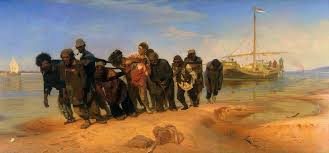 Repin: Hajóvontatók a Volgán
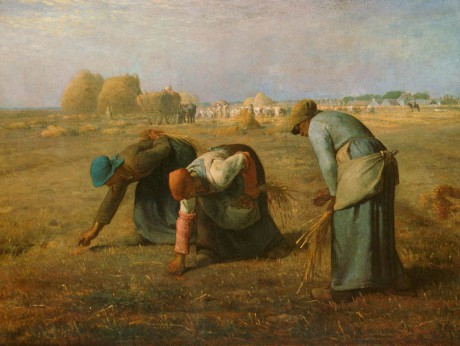 Festészeti stílus
A barbizoni iskolából indult.(A Párizs mellett található Barbizonban tevékenykedő fiatal tájképfestők csoportja.)

Fő cél: Természetábrázolás. A valóság pontos, szépítés nélküli bemutatása.
Kevésbé aprólékos, jellemző a lényegkiemelés.
Millet: Kalász szedők
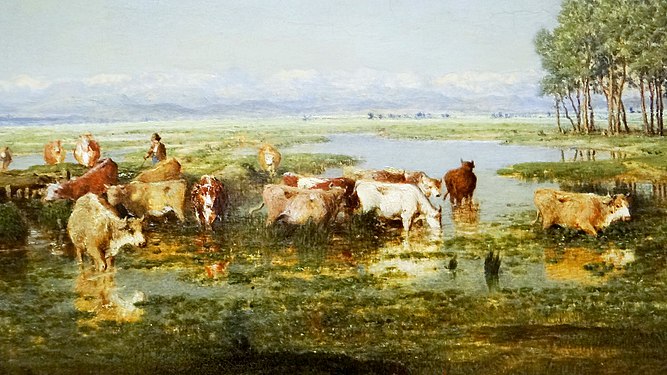 Théodore Rousseau: Mocsár a landeseken
Paál László
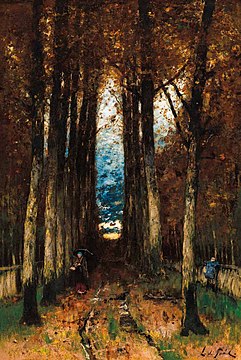 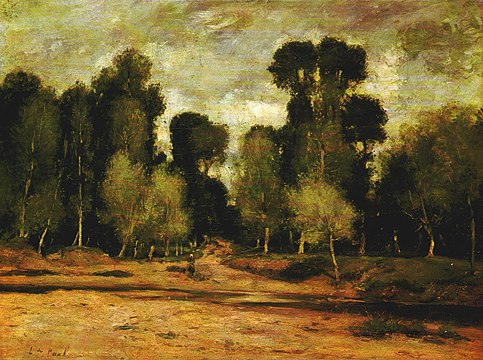 Út a fontainebleau-i erdőben
Nyárfák
Világhírű festőnk: Munkácsy Mihály
Asztalosinasból lett festőművész. 
Munkásságát az egész művelt világ ismeri és becsüli.
Munkája nagy hatással volt az utána következő nemzedékre.
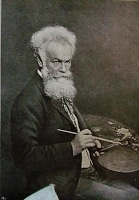 Önarckép
Munkácsy Mihály számos témában dolgozott
csendélet
népi életképek
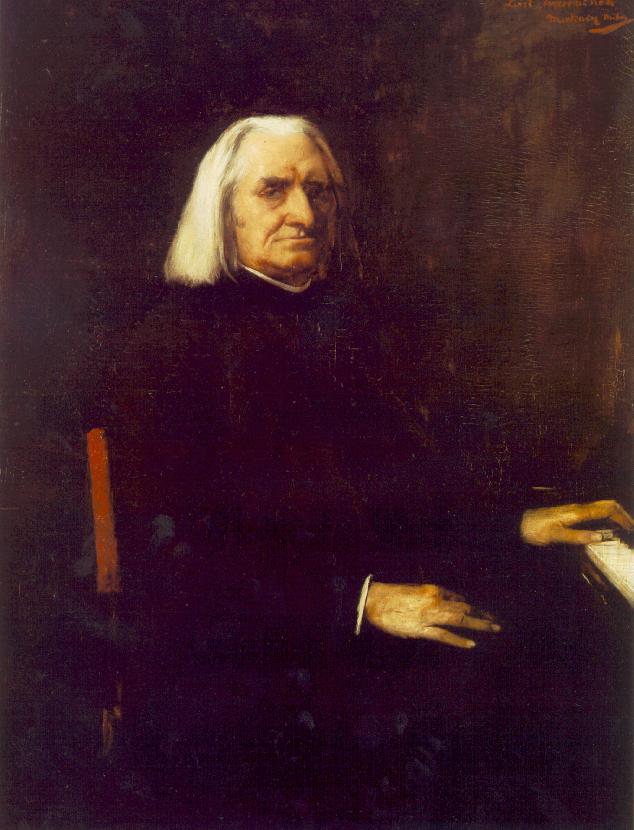 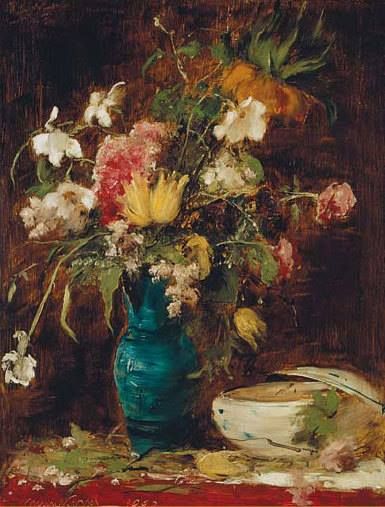 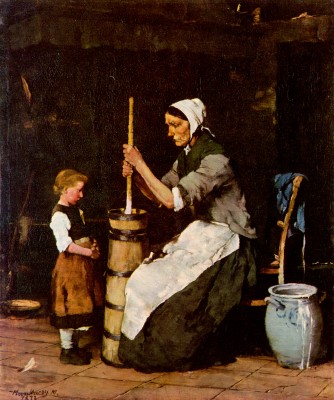 Portrék: Liszt FerencSok munkájához bitumen tartalmú alapozó festéket használt. Ezeknek a képeknek az állaga sajnos folyamatosan romlik.
Köpülő asszony
Munkáit több kitüntetéssel is díjazták
Sok kép készült a polgári szalonok életéről.
Siralomház – Az első nagy nemzetközi siker
Honfoglalás
A kép Anonymusnak a Gesta Hungarorumban megírt legendájának azt a pillanatát ábrázolja, amikor Zalán vezér követei tizenkét fehér lóért cserébe egy nyaláb füvet Alpár homokjáról és egy korsó Duna vizet adnak át Árpád fejedelemnek. A kép a Parlamentben látható.
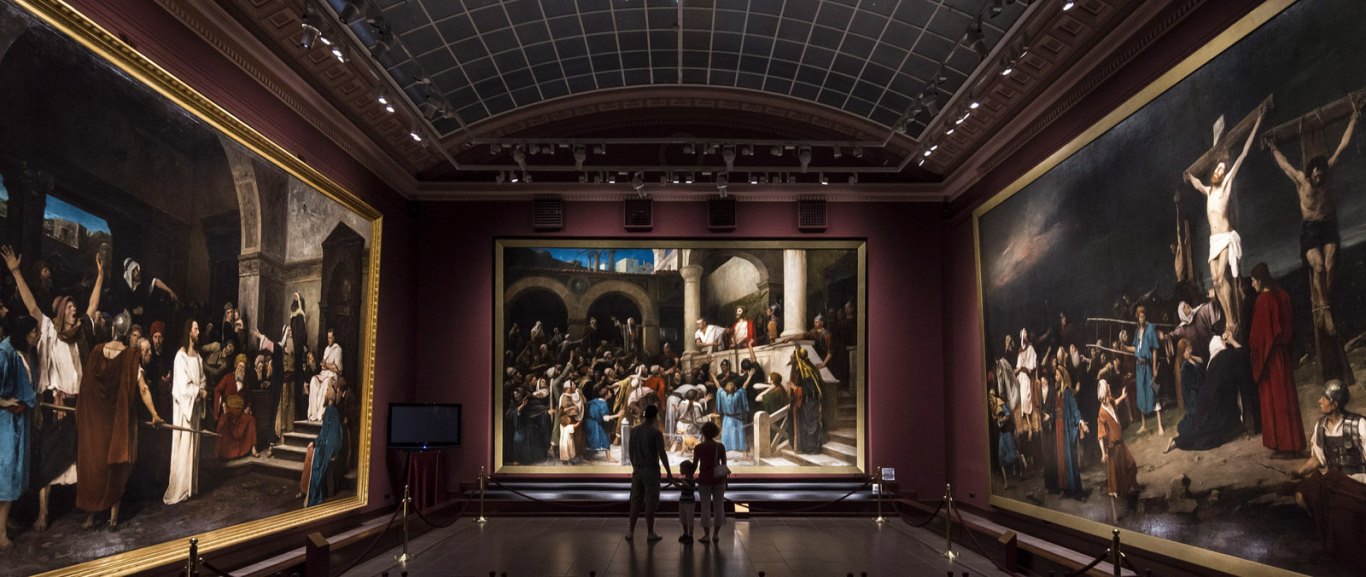 Krisztus trilógia
A képek Krisztus életének eseményeit dolgozzák fel.A három képet a magyar állam védetté nyilvánította. A Golgota tulajdonjogát 2019-ben három milliárd forinttért vette meg az állam. Így a három kép 100 éven keresztül tartó jogi folyamat után végleg együtt látható a debreceni Déri Múzeumban.
Munkácsy Mihály festményeihez számos vázlatot, tervet készített.
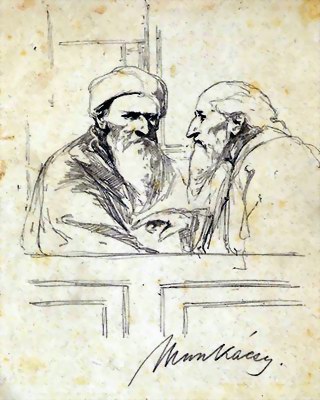 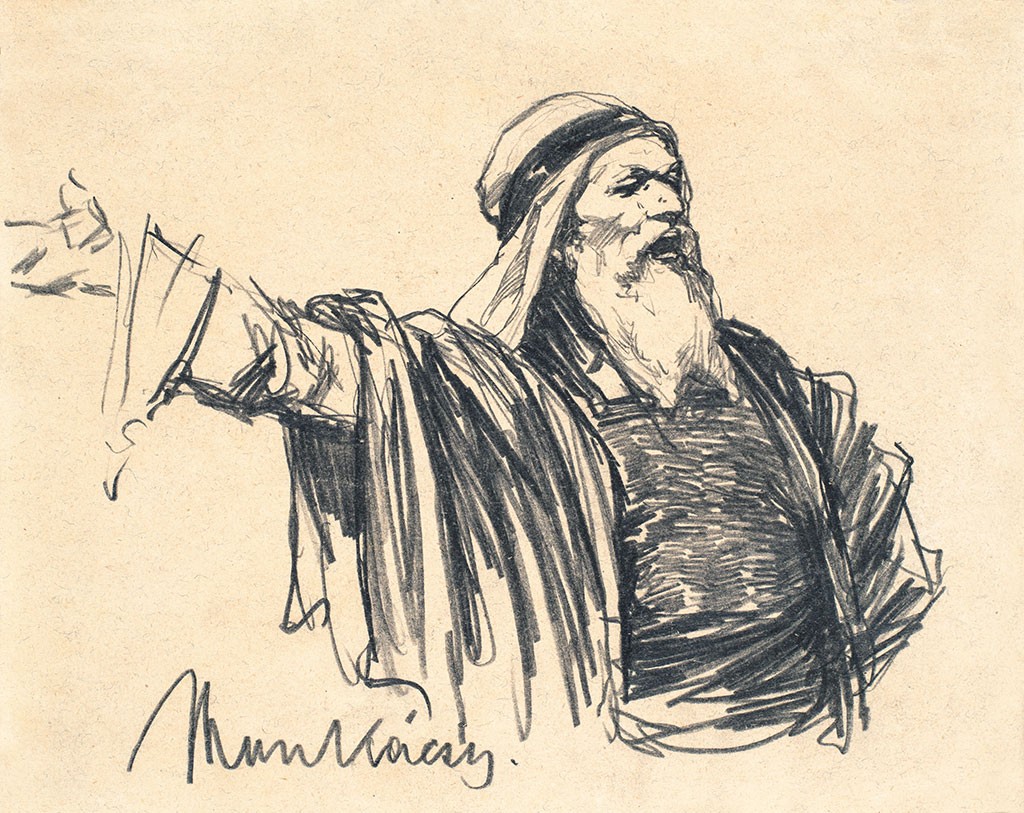 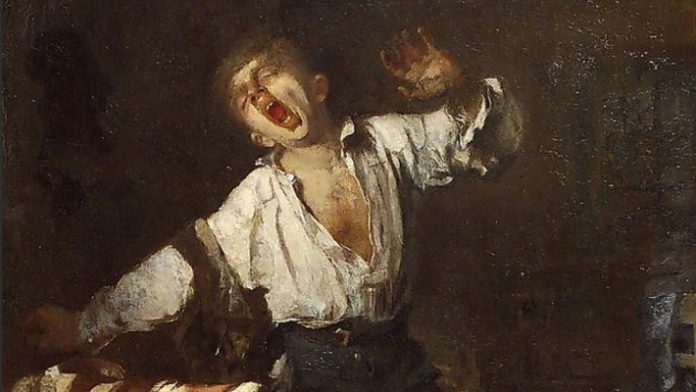 Ásító inas